BP@home - Wed 9 June 2021
The presentation will start shortly…..

Meeting etiquette
Please put yourself on mute
Allow the presenters to go through their talk
Do make use of the Meeting Chat to make comments and ask questions – these will be picked up either at the end of the webinar or in the ‘FAQ’ document
Follow up
We will be recording the event – and sharing the presentation afterwards
Do email us for further information if you have subsequent comments (email addresses at end of presentation)
If there are any further updates they will sent through the GP bulletin
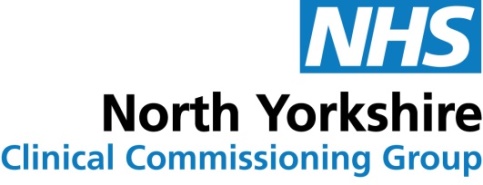 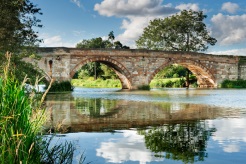 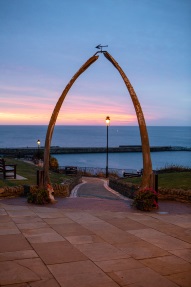 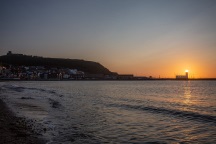 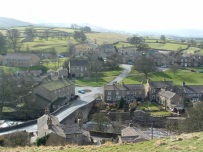 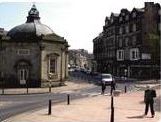 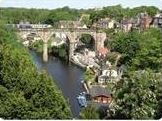 BP@home
GP webinar Wednesday 9th June 2021 1.15-2pm
Dr Bruce Willoughby
Jane Goult
Objectives
By the end of the session you will :
Understand the background to BP@home
Understand the local pathway and resources available
Be confident to set up and use BP@home
Know how to easily record the right minimum data for evaluation
Background: CVD post covid
Impact of remote consulting/QoF freeze/NHS Health Checks
Targeted CVD prevention initiatives have the greatest impact on reducing health inequalities 
Highly effective at reducing stroke, myocardial infarction (MI) and other adverse cardiovascular events
Hypertension is one area to focus on where General Practice can make a huge impact
Link between covid and CVD
Improving control
73.2% of all patients are treated to target
6.7% having a Personalised Care Approach (PCA) code 
If we were to reach the ambition that 80% of people with hypertension are treated to target, there are an estimated 4940 additional patients to optimise
equivalent to an additional 11 patients per 1000 practice population
Background
BP@home is a programme to improve BP control in people with hypertension through home monitoring by:-
identifying who is at greatest risk from their hypertension
recruiting patients to either buy their own BP monitor, or if unable to, supplying a free BP monitor, and providing resources for guided self-monitoring
monitoring their average home BP using a structured process
The use of self and telemonitoring of blood pressure is supported by evidence as it is: 
cost-effective, 
saves GP time by shifting care from GPs to other members of the multidisciplinary team, 
produces a clinically significant reduction in BP compared to usual care,
and over five years reduces the incidence of clinical events such as death, heart attack or stroke
1300 BP machines across North Yorkshire CCG
Trailblazer site for NHS England and NHSx
NYCCG website
https://www.northyorkshireccg.nhs.uk/clinical-portal/cardiovascular-disease/bphome/
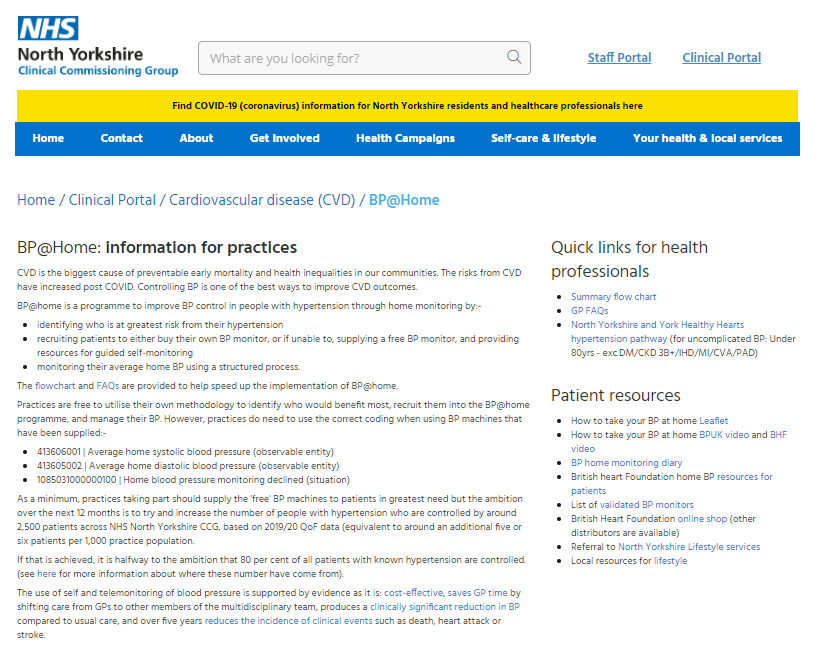 GP FAQs
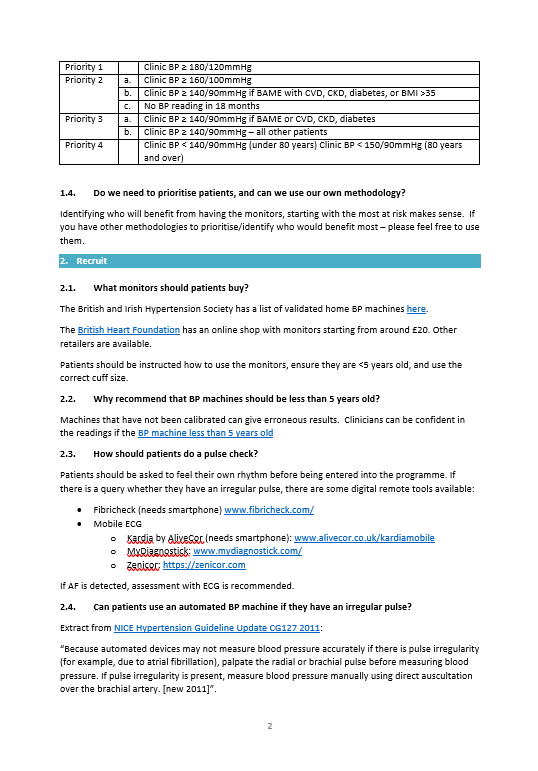 BP@home flowchart
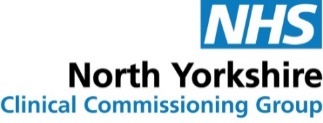 Identify
Recruit
Manage
Initial monitoring of BP over
4 days with ideally 2 measurements, twice a day – but be pragmatic
Work down the list of prioritised patients
Identify patients who have hypertension AND who are not controlled
Do they have an irreg pulse? Or known AF?
Y
N
Y
Home monitoring not suitable if AF. Clinic BP.
?AF: assess remotely (eg Fibricheck or mobile ECG device) or F2F pulse/ ECG
Code Average Home BP
413606001 Av home syst BP
413605002 Av home diast BP
Y
N
Titrate anti-hypertensives as per guidance
Has the patient their own monitor?
Prioritise patients based on BP control and covid vulnerability (eg BAME, comorbidities, obesity) 
eg UCL searches
N
Y
Could they buy their own £20 monitor?
Is the monitor <5 yrs old and approved?
Monthly check-in with 4 day average until BP controlled. Code average BP each time
Supply monitor
N
N
Y
Y
Provide training and resources to self monitor BP eg leaflet, video, patient diary, accuRx BP monitoring Florey
6-monthly check-in once BP controlled. 
Code average BP each time
BP@home flowchart
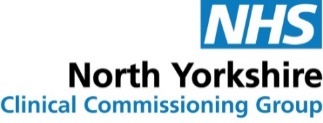 Identify
Identify patients who have hypertension AND who are not controlled
Prioritise patients based on BP control and covid vulnerability (eg BAME, comorbidities, obesity) 
eg UCL searches
BP@home flowchart
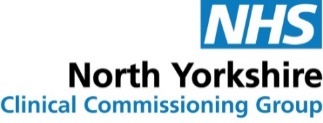 Identify
https://uclpartners.com/proactive-care/search-and-risk-stratification-tools/
Identify patients who have hypertension AND who are not controlled
Prioritise patients based on BP control and covid vulnerability (eg BAME, comorbidities, obesity) 
eg UCL searches
BP@home flowchart
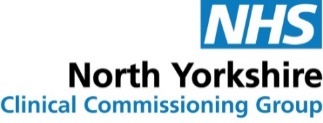 Recruit
Work down the list of prioritised patients
Do they have an irreg pulse? Or known AF?
Y
N
Y
Home monitoring not suitable if AF. Clinic BP.
?AF: assess remotely (eg Fibricheck or mobile ECG device) or F2F pulse/ ECG
Y
N
Has the patient their own monitor?
N
Y
Could they buy their own £20 monitor?
Is the monitor <5 yrs old and approved?
Supply monitor
N
N
Y
Y
Provide training and resources to self monitor BP eg leaflet, video, patient diary, accuRx BP monitoring Florey
BP@home flowchart
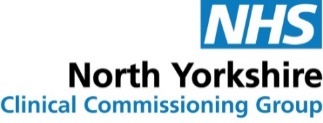 Recruit
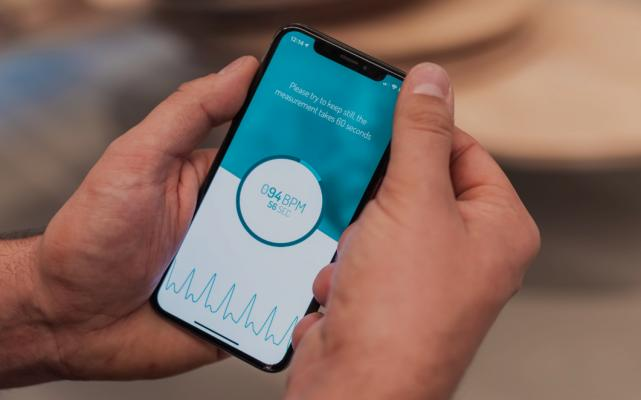 Work down the list of prioritised patients
Do they have an irreg pulse? Or known AF?
Y
N
Y
Home monitoring not suitable if AF. Clinic BP.
?AF: assess remotely (eg Fibricheck or mobile ECG device) or F2F pulse/ ECG
Y
N
Has the patient their own monitor?
N
Y
Could they buy their own £20 monitor?
Is the monitor <5 yrs old and approved?
Supply monitor
N
N
Y
Y
Provide training and resources to self monitor BP eg leaflet, video, patient diary, accuRx BP monitoring Florey
BP@home flowchart
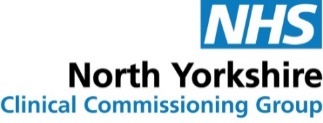 Recruit
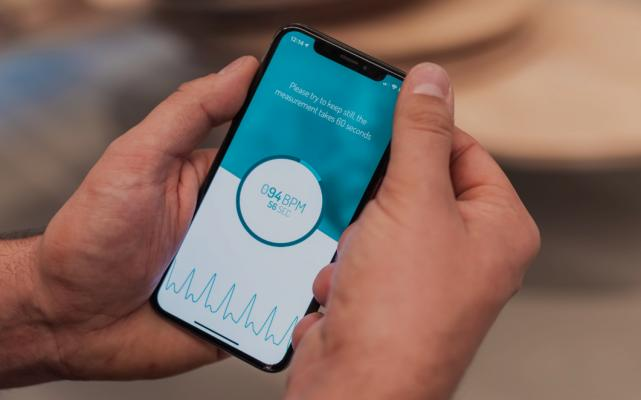 Work down the list of prioritised patients
Do they have an irreg pulse? Or known AF?
Y
N
Y
Home monitoring not suitable if AF. Clinic BP.
?AF: assess remotely (eg Fibricheck or mobile ECG device) or F2F pulse/ ECG
Y
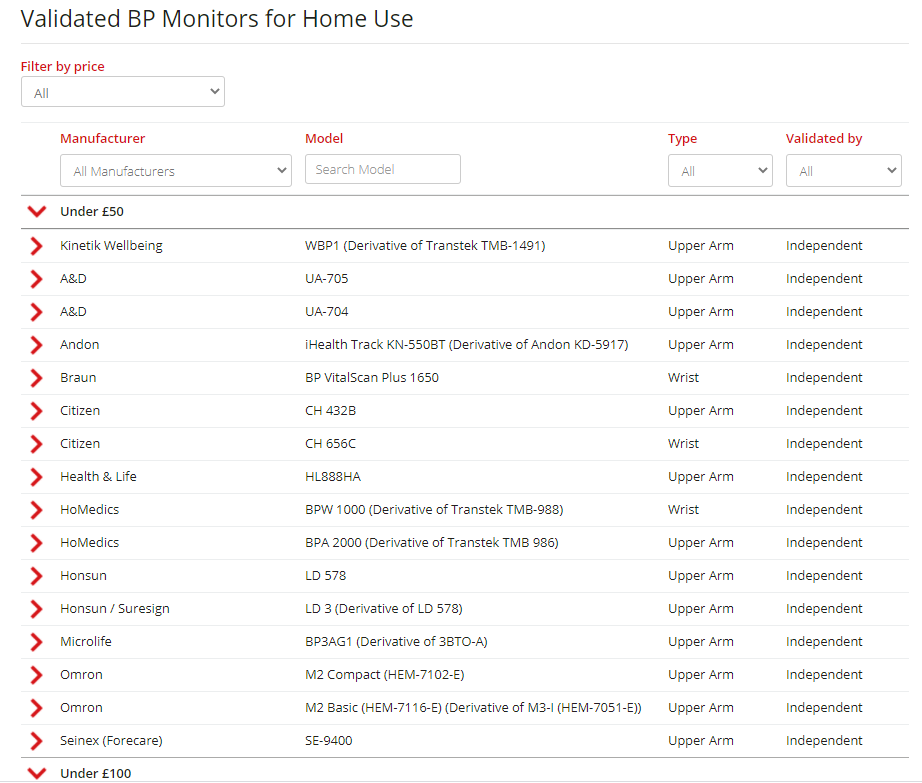 N
Has the patient their own monitor?
N
Y
Could they buy their own £20 monitor?
Is the monitor <5 yrs old and approved?
Supply monitor
N
N
Y
Y
Provide training and resources to self monitor BP eg leaflet, video, patient diary, accuRx BP monitoring Florey
BP@home flowchart
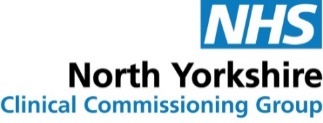 Recruit
Measuring cuff sizes:
Advice from the BHF
Take a piece of string and wrap around your upper arm at the midpoint between your shoulder and elbow. 
Measure the length of the piece of string.
Choose the correct cuff size as per the table
Work down the list of prioritised patients
Do they have an irreg pulse? Or known AF?
Y
N
Y
Home monitoring not suitable if AF. Clinic BP.
?AF: assess remotely (eg Fibricheck or mobile ECG device) or F2F pulse/ ECG
Y
N
Has the patient their own monitor?
N
Y
Could they buy their own £20 monitor?
Is the monitor <5 yrs old and approved?
Supply monitor
N
N
Y
Y
Provide training and resources to self monitor BP eg leaflet, video, patient diary, accuRx BP monitoring Florey
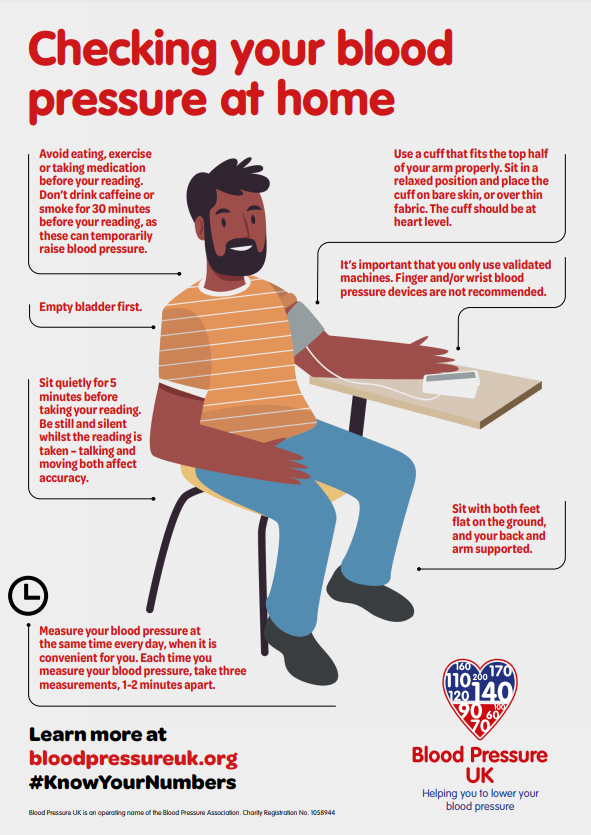 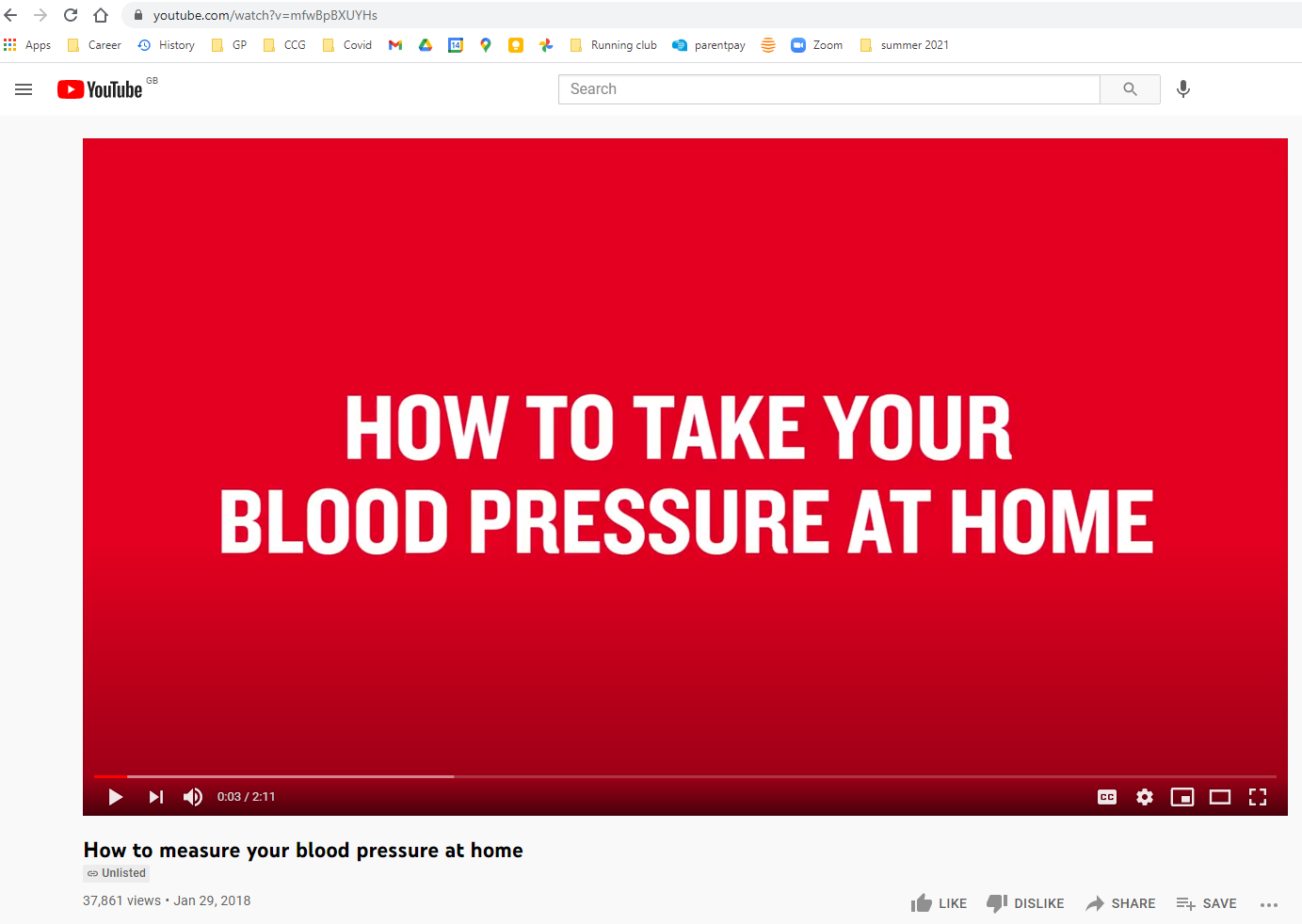 AccuRx BP monitoring Florey Plus
https://support.accurx.com/en/articles/4747405-florey-snomed-codes-and-questions-for-the-blood-pressure-questionnaire-7d-home-monitoring
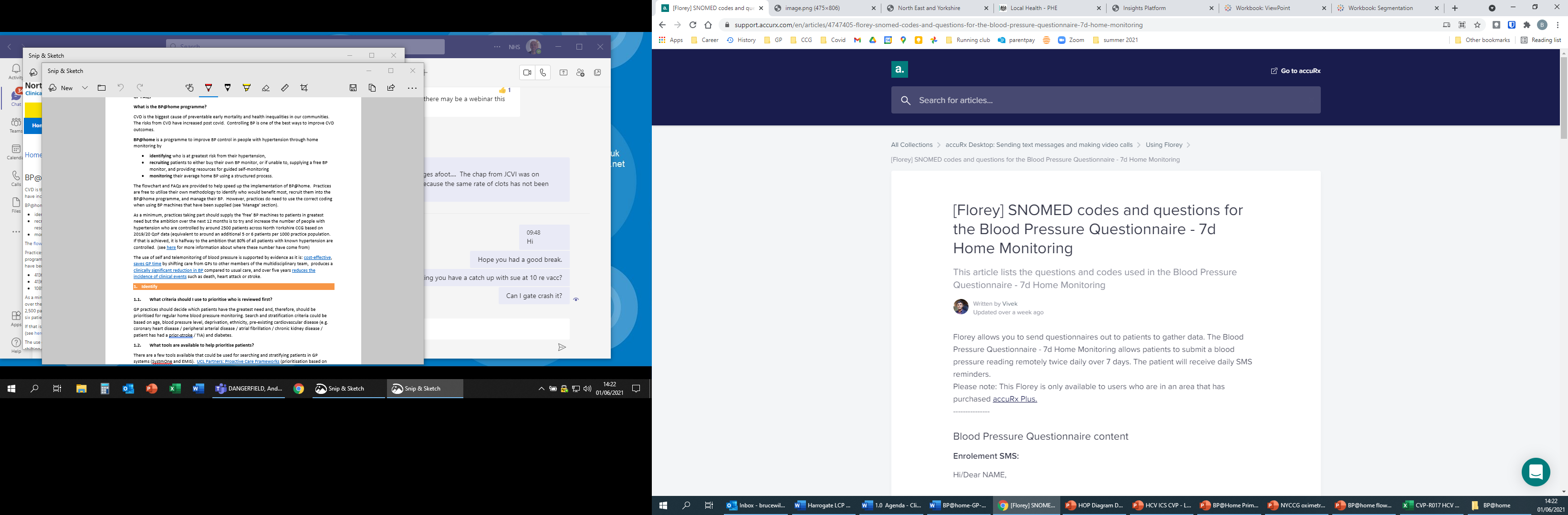 BP@home flowchart
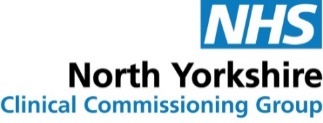 Manage
Initial monitoring of BP over
4 days with ideally 2 measurements, twice a day – but be pragmatic
Code Average Home BP
413606001 Av home syst BP
413605002 Av home diast BP
Titrate anti-hypertensives as per guidance
Monthly check-in with 4 day average until BP controlled. Code average BP each time
6-monthly check-in once BP controlled. 
Code average BP each time
BP@home flowchart
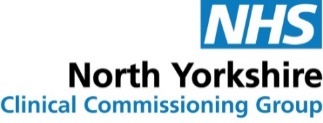 Manage
Initial monitoring of BP over
4 days with ideally 2 measurements, twice a day – but be pragmatic
Code Average Home BP
413606001 Av home syst BP
413605002 Av home diast BP
Titrate anti-hypertensives as per guidance
Monthly check-in with 4 day average until BP controlled. Code average BP each time
6-monthly check-in once BP controlled. 
Code average BP each time
BP@home flowchart
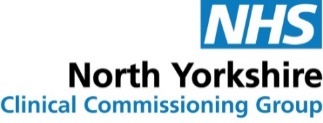 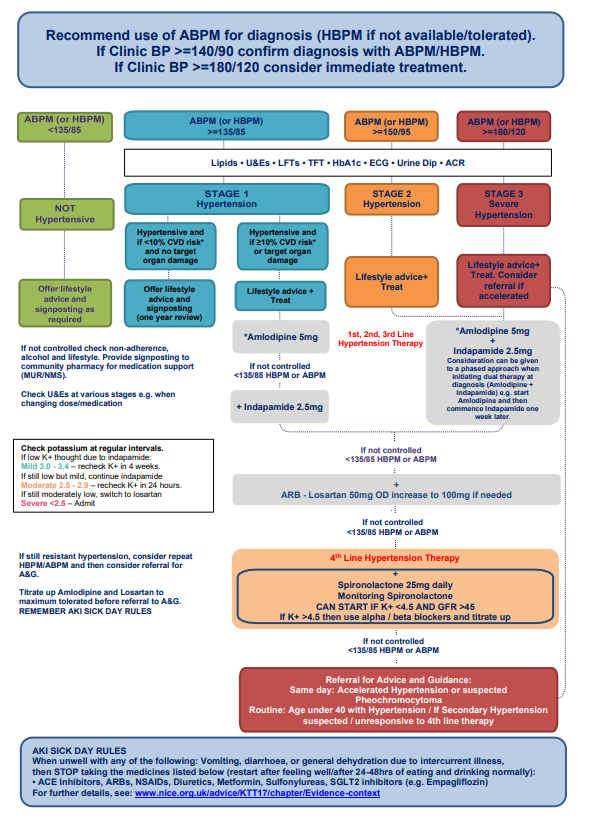 Manage
Initial monitoring of BP over
4 days with ideally 2 measurements, twice a day – but be pragmatic
Code Average Home BP
413606001 Av home syst BP
413605002 Av home diast BP
Titrate anti-hypertensives as per guidance
Monthly check-in with 4 day average until BP controlled. Code average BP each time
6-monthly check-in once BP controlled. 
Code average BP each time
https://www.northyorkshireccg.nhs.uk/wp-content/uploads/2021/05/Healthy_Hearts_Hypertension_guidance_updated.01.pdf
Evaluation
Coding = automatic extraction
413606001 | Average home systolic blood pressure (observable entity)
413605002 | Average home diastolic blood pressure (observable entity)
1085031000000100 | Home blood pressure monitoring declined (situation)
Use of AccuRx = automatic extraction
Monthly web form with 10 simple questions eg:
Which searches?
How many BP machines given out?
Loan or give or mixture?
Which digital platform?
Summary
Identify patients most at risk from uncontrolled hypertension
Recruit high risk patients to the programme to either use their own monitor or give them one
Manage their BP through home monitoring using digital pathways or diary
Record the correct codes when using the remote monitor readings
Questions and links
Contact: brucewilloughby@nhs.net

BP@home resources: 
https://www.northyorkshireccg.nhs.uk/clinical-portal/cardiovascular-disease/bphome/ 

Healthy Hearts Hypertension pathway 
https://www.northyorkshireccg.nhs.uk/wp-content/uploads/2021/05/Healthy_Hearts_Hypertension_guidance_updated.01.pdf 

CVD prevention data
https://tinyurl.com/35fz7929 

PCCS pack
https://tinyurl.com/mzf9tty5 

UCL Partners pack
https://uclpartners.com/proactive-care/cvd-resources/